Abortion
DR .Taheripanah
Infertility Fellowship 
Imam Hossein Hospital
Shahid Beheshti Medical Sciences
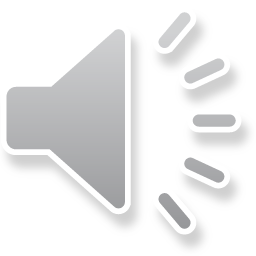 هدف از آموزش مبحت سقط
دانشجو باید قادر باشد  تا مبتنی بر اموخته های خود  چگونگی برخورد و درمان با خونریزی های سه مه ماه  اول بارداری را پیدا کند 
دانشجو  باید قادر باشد که تشخیصهای افتراقی   عوامل خطر  اتیولوژی  و عوارض  سقط را بطور کامل توضیح داده و در مورد ان بحث نماید. 
دانشجو  باید بتوانید با یک بیمار در مورد روشهای ختم بارداری طبی یا جراحی و عوارض هر روش  مشاوره کرده . وی را در انتخاب بهترین  روش یاری نماید 
دانشجو باید عوارض و درمان سقطهای ایجاد شده و  عفونی را توضیح دهد
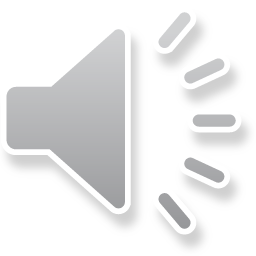 Case presentation:What is the Diagnosis ?
Mrs M aged 24 yrs and 11 weeks pregnant presented to the Emergency Department with abdominal cramping and heavy vaginal bleeding and clots. Over the past 2 days, she has experienced light spotting, which has increased in severity that morning. She reported no fever , chills, burning on urination, nausea or vomiting.
Vital sign was normal and stable 
PELVIC EXAMINATION: O/E- Moderate active bleeding was noted in the vaginal vault with cx os open. Product of conception are felt through OS. No cervical motion tenderness or adnexal tenderness was observed.
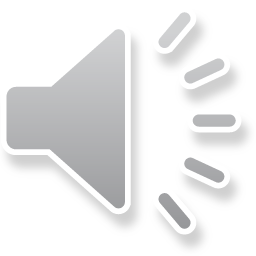 Definition of Abortion
Abortion :
Pregnancy loss before 20 weeks of gestation
Miscarriage : 
sp. Abortion in the absence of  medical or surgical intervention 
Incidence  :10-15%   
 80% before 12 weeks
May be higher incidence because  
abortion between  4-6 weeks is misinterpreted as a delayed mens
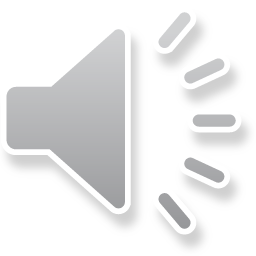 Different kinds of Abortion
First trimester abortions: 
50% of early abortions  are  chromosomal ( trisomy) 
Second trimester  abortion ;	
Less chromosomal 
Higher chance of maternal systemic disease
Abnormal placentation
Other anatomic consideration 
What is importance of the cause ? 
Maternal systemic disease can be treated and prevent from the future abortion
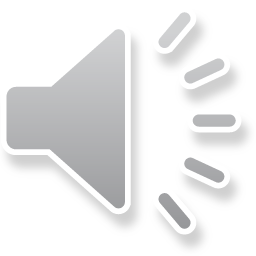 Etiology :
Infectious disease : 
Uncommon
Chlamydia trachomatis 
 listeria
Mycoplasma and uroplasma
Endocrine :
Thyroid antibodies:
 even without clinical hypothyroidism
Diabetes type 1:
  related to degree of metabolic control
Immunologic factors
Genetic disorders of thrombophilia (Antiphospholipid antibodies)
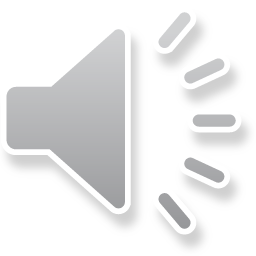 Etiology :
Environmental factors:
Linear related with  cigarette No./day
High doses of alcohol in first 8 weeks
Therapeutic doses of radiation for cancer therapy(more 5 rad)
Birth defect and abortion with >20 Rads
Uterine factors
Large and multiple leiomyoma( location( submucosal) is more important than size
Diethylstilbestrol exposure
Asherman syndrome
Uterine septum and anomaly
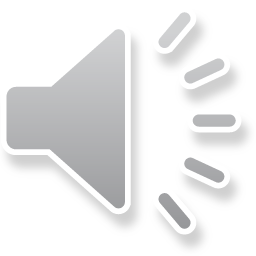 Differential Diagnosis
Ectopic pregnancy
Hydatiformis mole 
Cervical polyps
Cervicitis
neoplasm
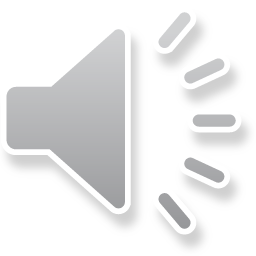 Types of Abortion
Spontaneous Abortion 
Recurrent abortion 
First trimester abortion 
Second trimester abortion
Induced abortion
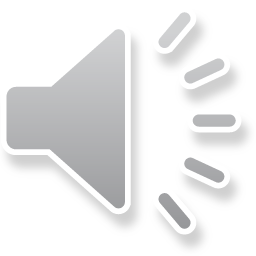 Spontaneous Abortion
Threatened abortion : 
Bleeding without loss of fluid and tissue
Side Effects : 
abortion
  preterm labor
low birth infant
No differed of congenital malformation
Signs: cramps/ spotting (implantation bleeding)
Combination of consistent bleeding and pain is poor prognosis
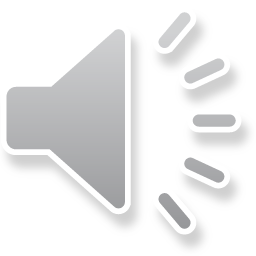 Spontaneous Abortion
Inevitable abortion
Gross rupture of members and cervical dilation/or vaginal bleeding
Uterine contraction with expulsion of tissue
Conservative management: 
nonintervention for prolongation of pregnancy   maternal infection
Surgical management if the patient condition is critical
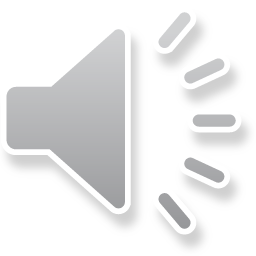 Spontaneous Abortion
Incomplete abortion 
Passage of blood and tissue from the dilated cervix 
If need suction curettage 
Complete abortion  
Passage of  all contents of  pregnancy . Before 10 weeks placenta & fetus expulsion together
Missed abortion 
Retention of failed IUP for an extended period ( 8 weeks) 
No uterine growth and loss of early symptoms of pregnancy  or without signs
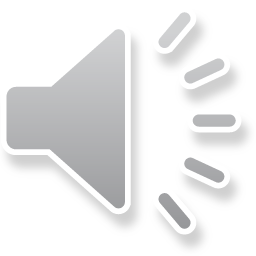 Recurrent abortions
2 or more of intrauterine pregnancy loss 
Diagnosis : consecutive  by R/O other cases 
Genetic 
Autoimmune 
Anatomic abnormalities
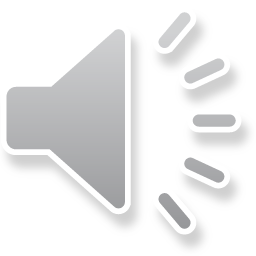 First –Trimester pregnancy  loss
Genetics : Karyotype of both partner
May be 3% will be asymptomatic carrier of genetically balanced translocations

Immune system : 20% 
Antiphospholipid antibodies
 	treatment :
Low dose ASA + Heparin  with start pregnancy 

Cervical insufficiency ;
Previous trauma /conization 
Treatment  
Cervical cerclage
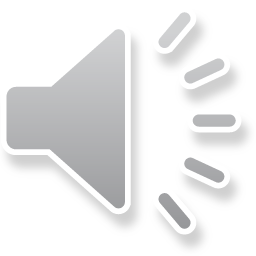 First –Trimester pregnancy  loss 															continued-----
Intrauterine synechia( Asherman ) 
Due to D&C ( 10% of cases )
Amneorrhea/hypomenorrhea/ cyclic pain / abortion /infertility 
Diagnosis :
 HSG 
Hysteroscopy
Treatment : 
Hysteorscopic adhesyiloysis + high dose of Estrogen
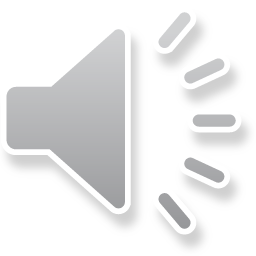 Treatment of first trimester pregnancy
Threatened abortion: 
No intervention even if bleeding and  low abdominal pain 
Reassurance the patient 
Incomplete and inevitable  or missed abortion : 
Expectant
Medical: prostaglandins 
Surgical :  not need for all women
Emergency completion of abortion with infection /severe pain and hemorrhage
Control of bleeding / methylergonovin /misoprostol/analgesics/Rhogam
No need to chromosomal evaluations( only for Recurrent Abortion )
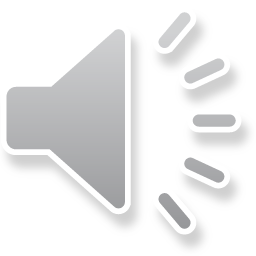 Follow up of the patients after abortion
Follow up: 2-6 weeks after loss of pregnancy 
For evaluation of uterus
Evaluation of cause 
A single pregnancy loss does not significantly increase the risk of future losses 
Emotional support
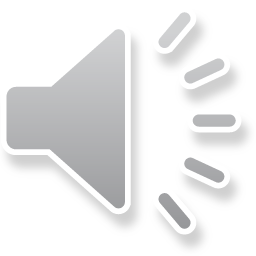 Induced abortion
Legal or illegal abortion
Medical or surgical intervention before the time of fetal viability
Rate : 12.5 /1000 women 15-44 years old
Induced abortion is safe in the first trimester 
First trimester treatment : 
Medical treatment :
Anti progesterone ( mifeprostone ( RU-486)
Antimetabolite ( Methotrexate)
Prostaglandin: misoprostol
Passable needs to surgical by vacuum aspiration 
Effect till 70 days
Second trimester : 
Suction and /or extraction forceps but also can be induced with medication
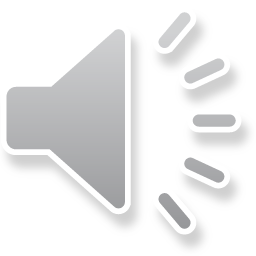 Complications of Induced Abortion
Uterine perforation
Cervical laceration
Hemorrhage 
Incomplete uterine evacuation 
Infection 
Treatment:  Antibiotics+ Antipyretics
Placenta retention: Repeat suction curettage
Septic abortion :
Sepsis/fever/shock/hemorrhage
Broad spectrum parental Antibiotics/IV fluid therapy/evacuation
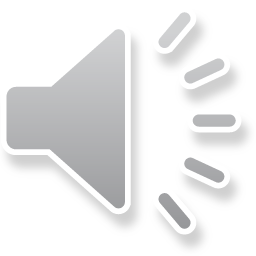 Post-abortal syndrome
After induced or medical abortion 
Signs: 
Open cervix / bleeding / large and soft uterus
Hematometra 
Diagnosis : R/O  incomplete abortion 
Plan: 
Post-abortion methylergonovin and antibiotic reduces  incomplete abortion rate 
suction curettage
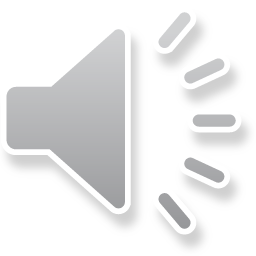 Thanks for your attention
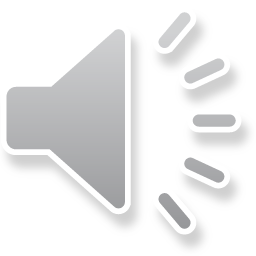